Community Risk Perception After the Mw7.8 Muisne Earthquake, Ecuador of 16 April 2016
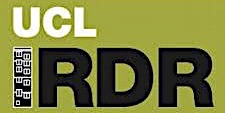 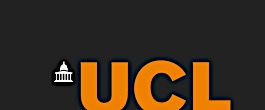 BAYES AHMED, PhD
Research Associate, Institute for Risk and Disaster Reduction, University College London (UCL), UK
Mission
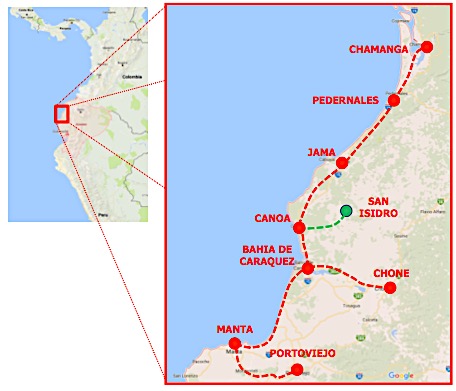 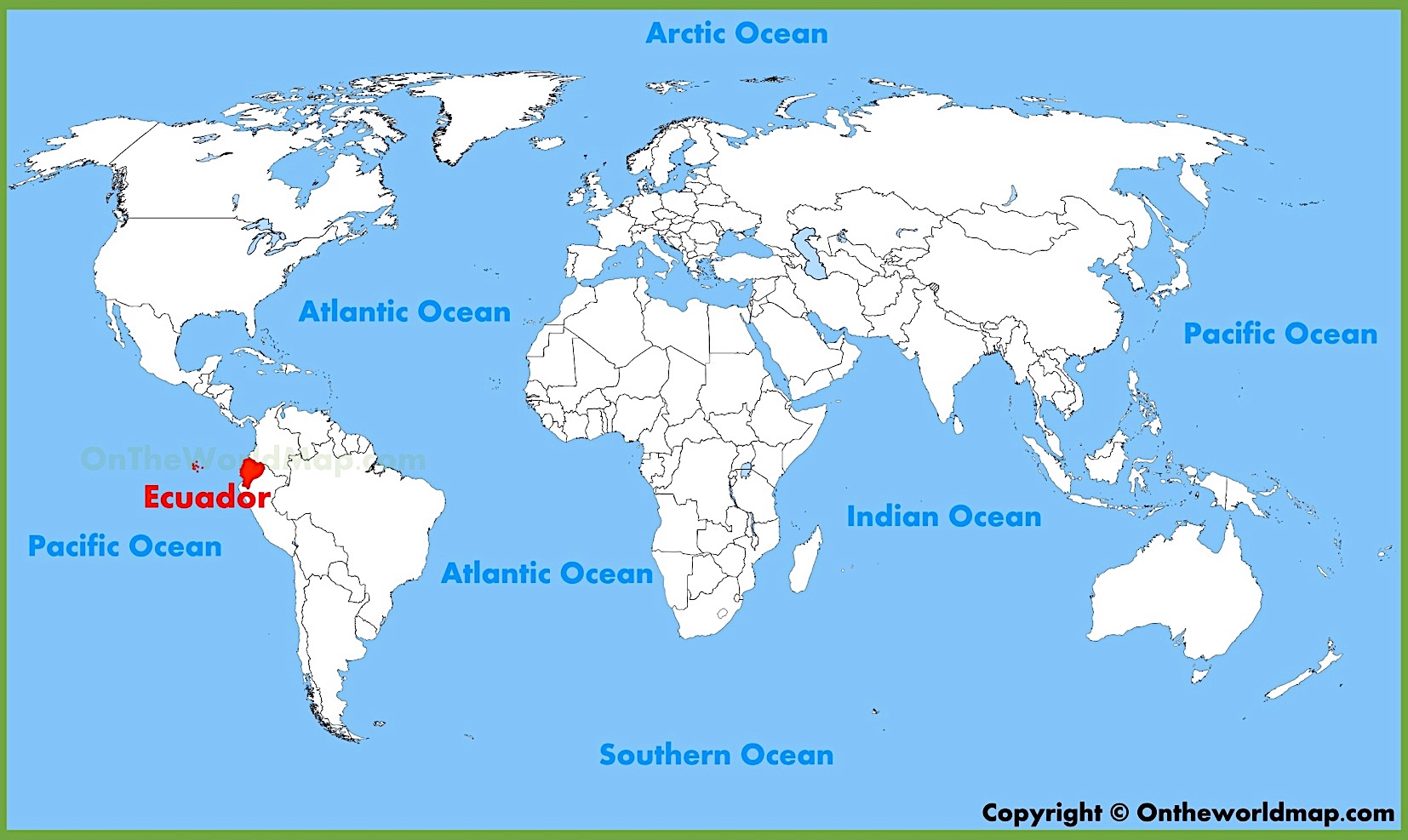 The Earthquake Engineering Field Investigation Team (EEFIT) – The Institution of Structural Engineers, UK
Impact
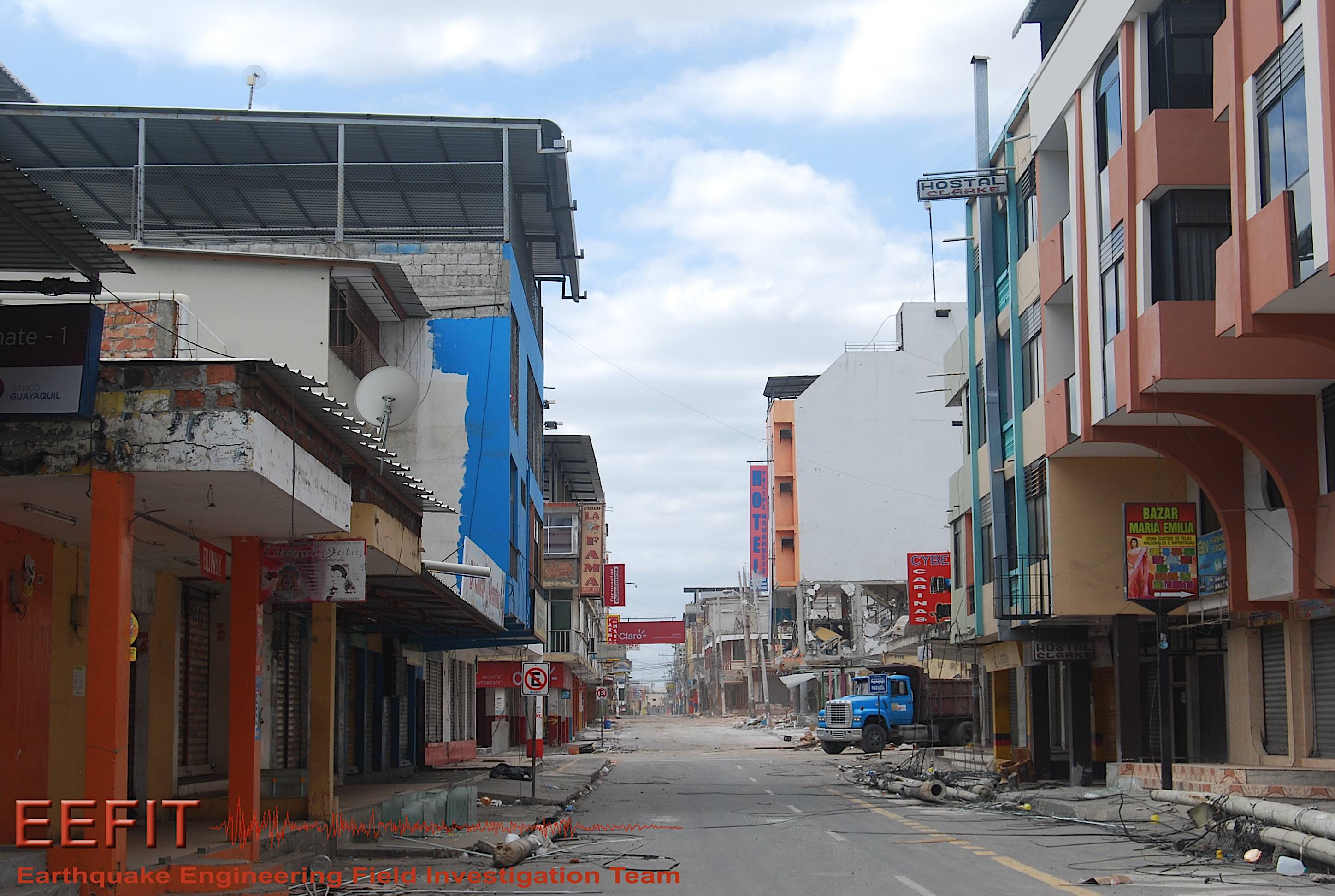 At least 676 people were killed and 16,600 people injured. The President declared a state of emergency; 13,500 military personnel and police officers were dispatched for recovery operations.
Damage
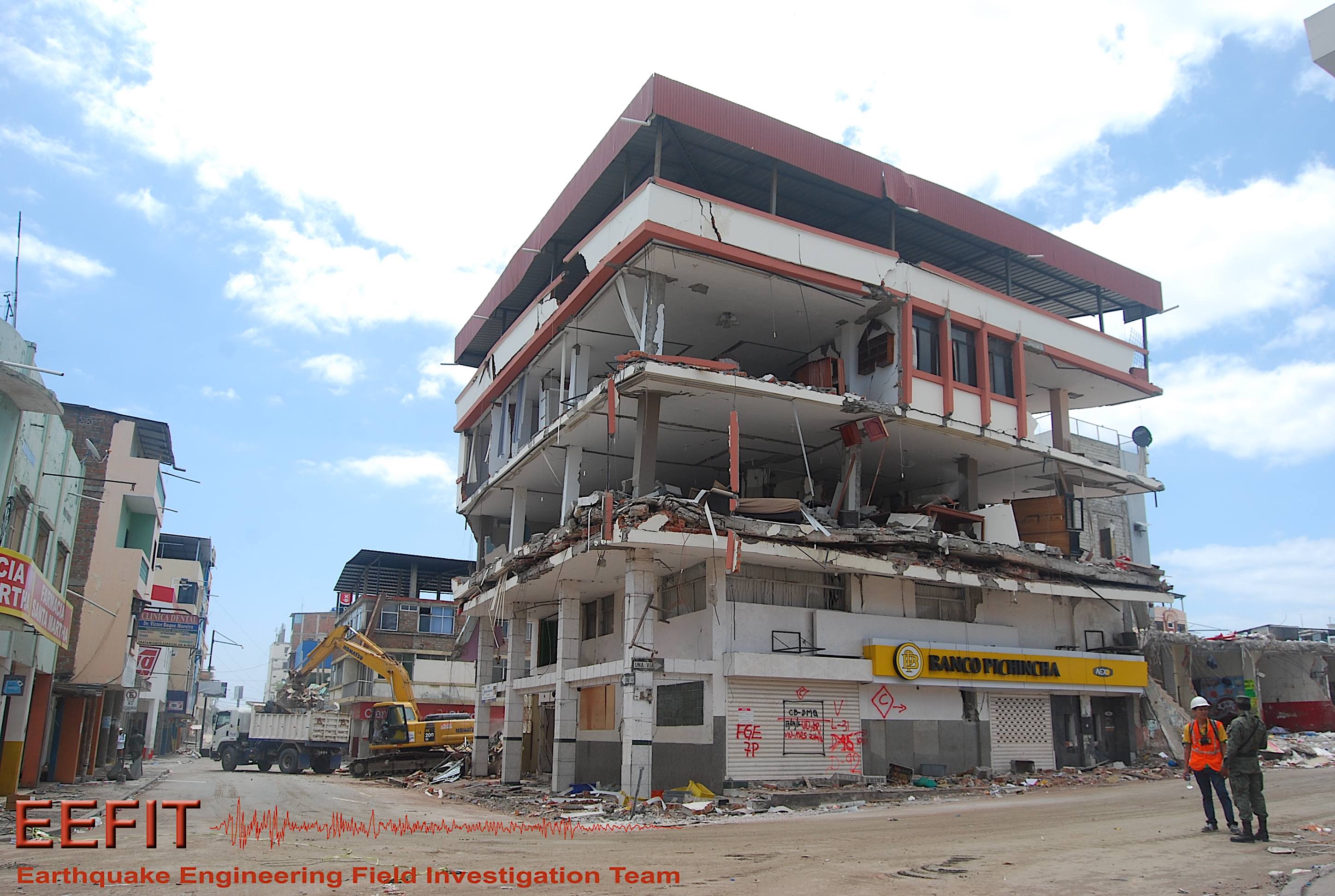 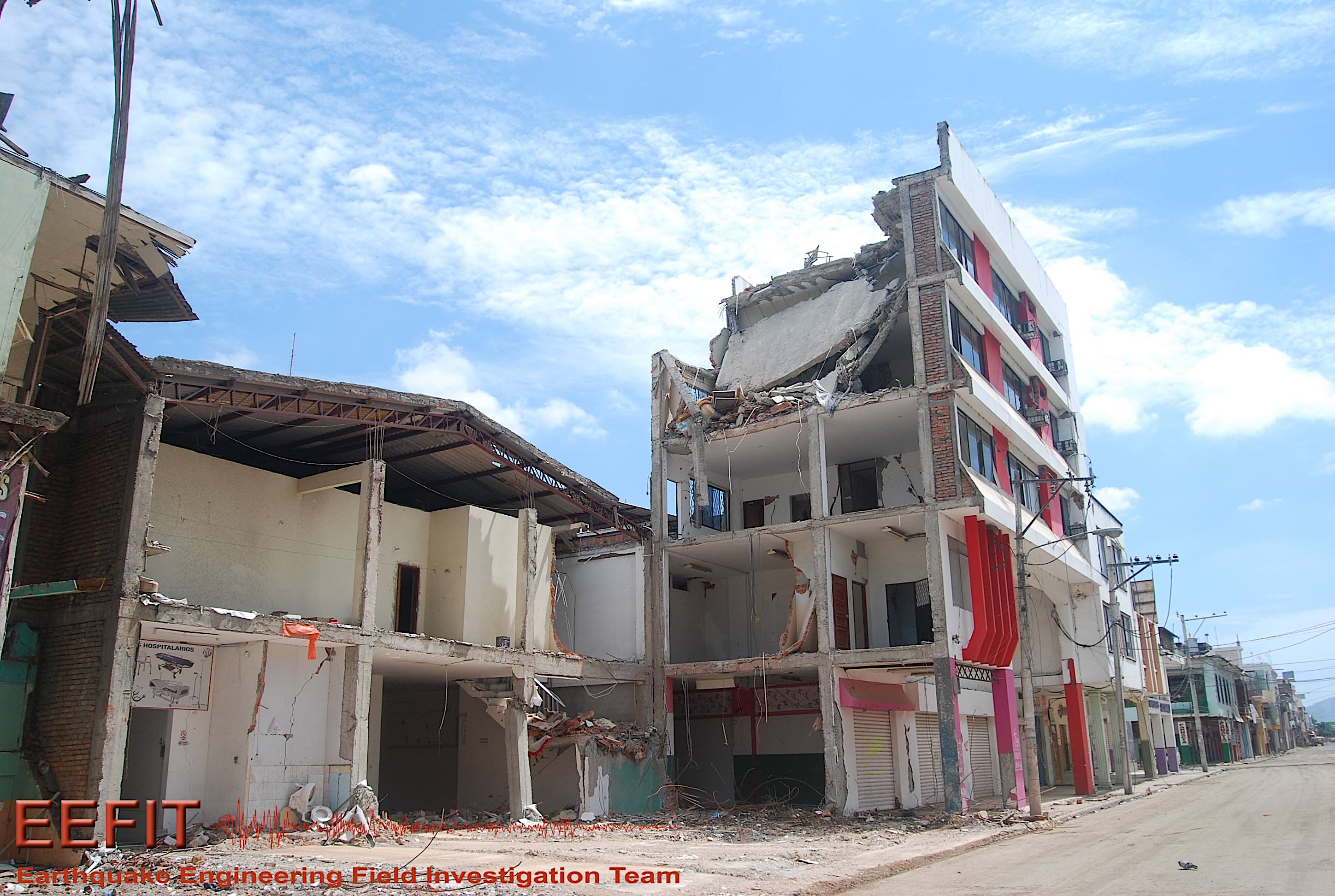 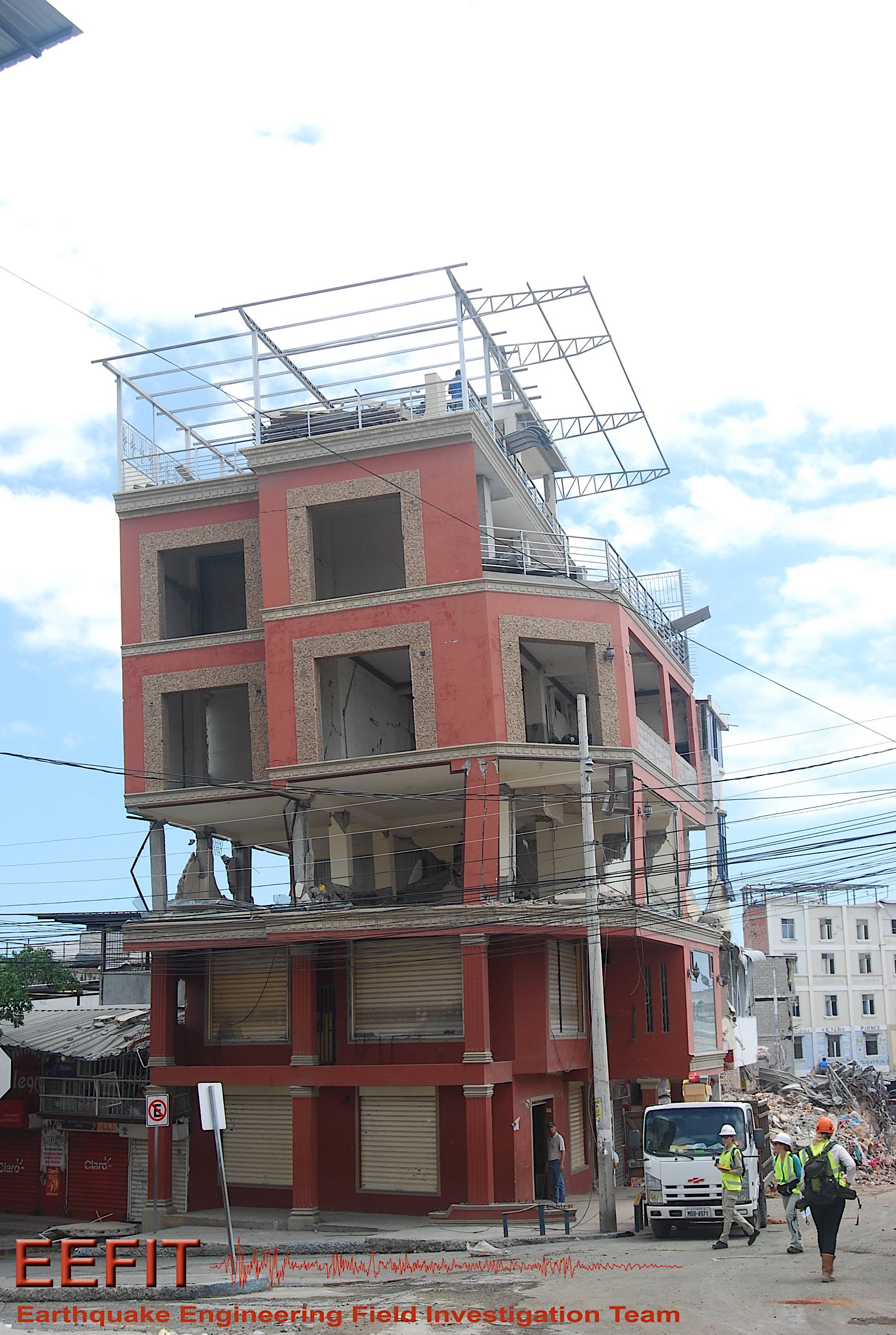 Rehabilitation and Post-Earthquake Crisis Management
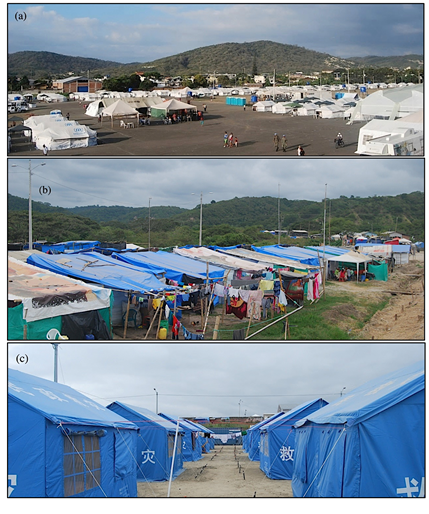 PORTOVIEJO
Conduct qualitative observations on the shelter situation
Conduct preliminary interviews
Design a questionnaire on site adapted to the local situation
Total of 120 families surveyed
CANOA
PEDERNALES
Canoa Temporary Housing Plans
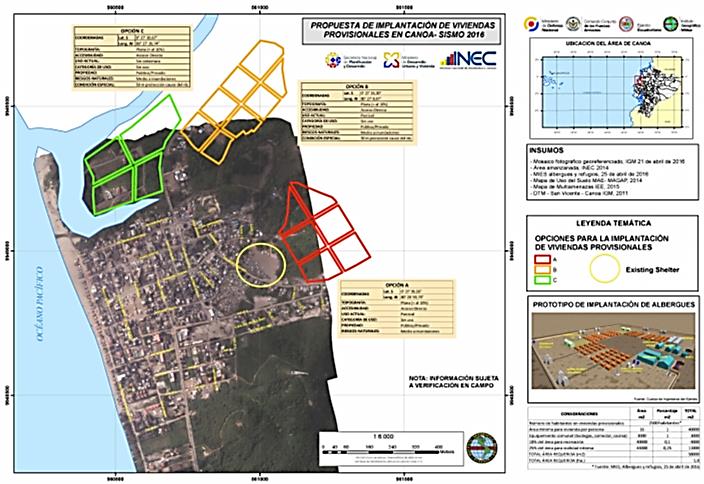 Before & After Scenarios
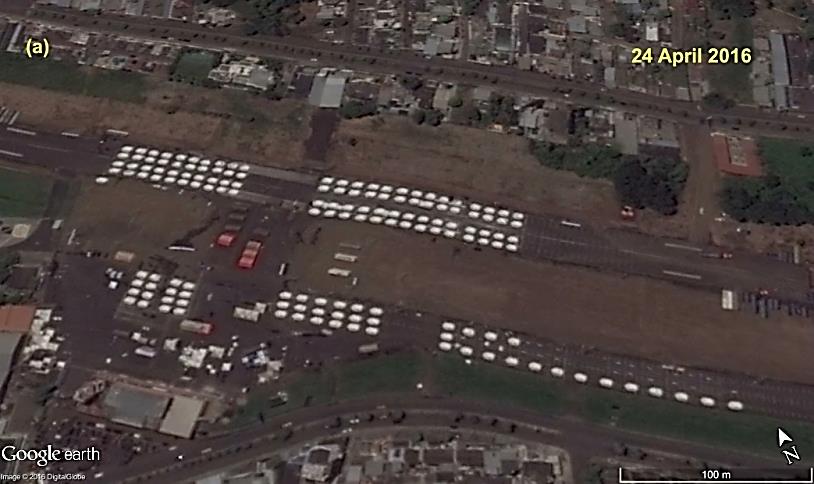 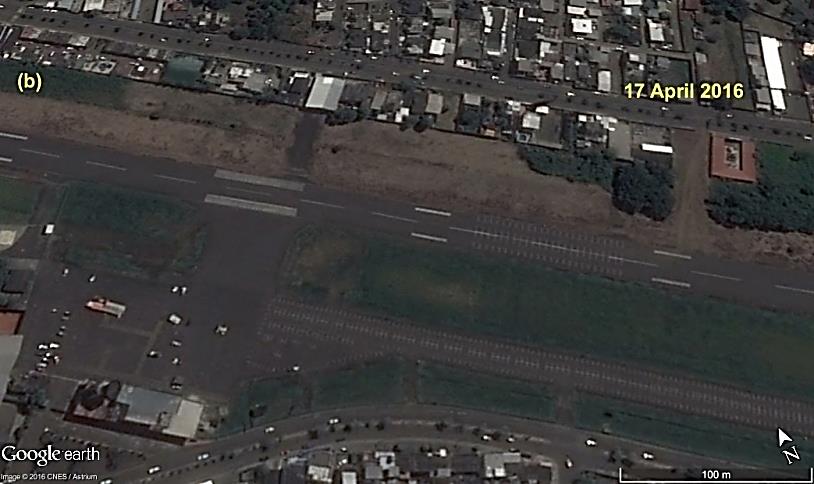 Camp Facilities
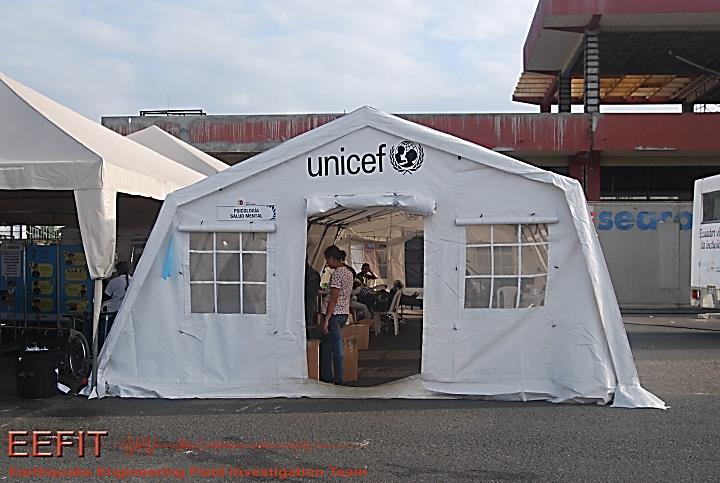 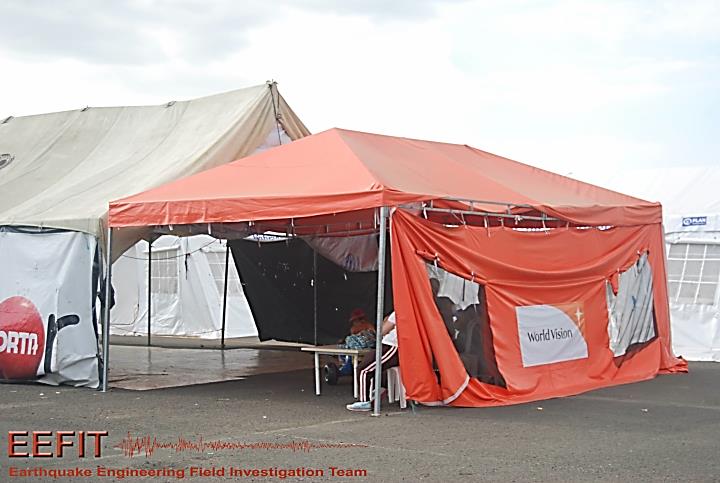 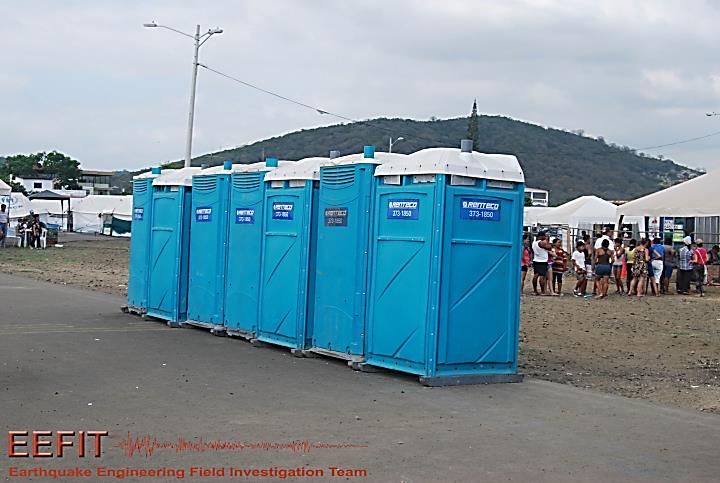 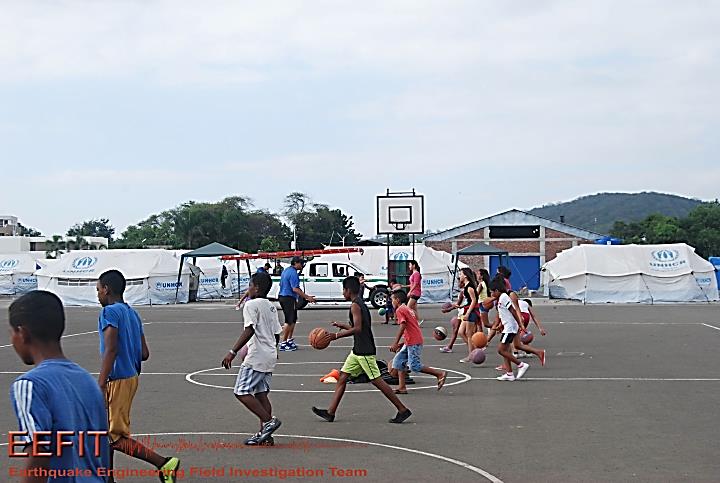 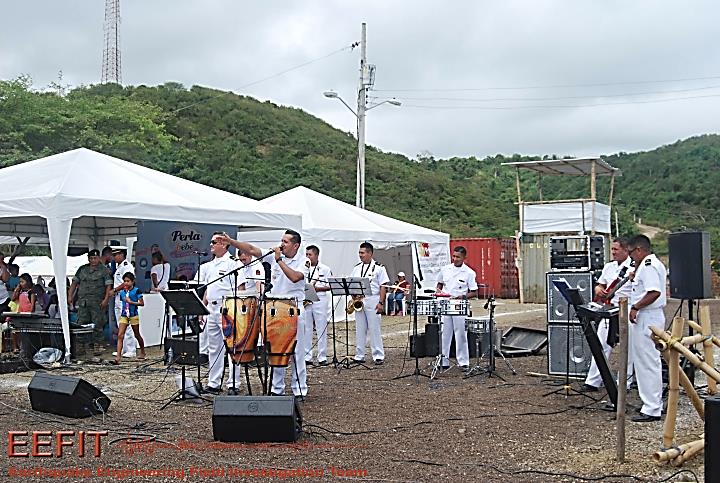 Camp Facilities
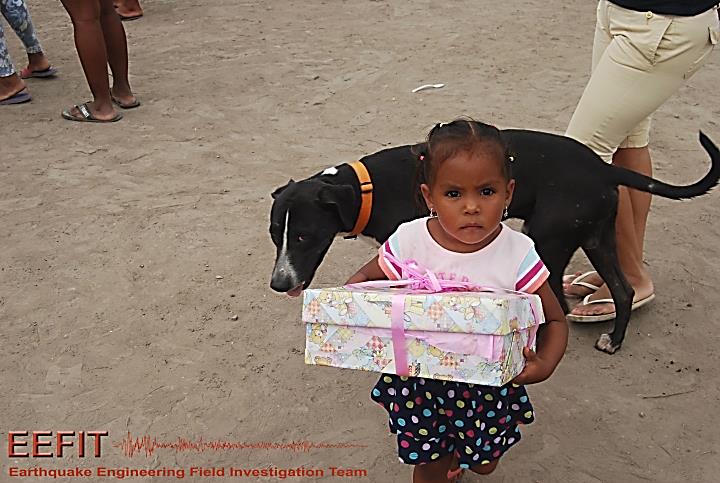 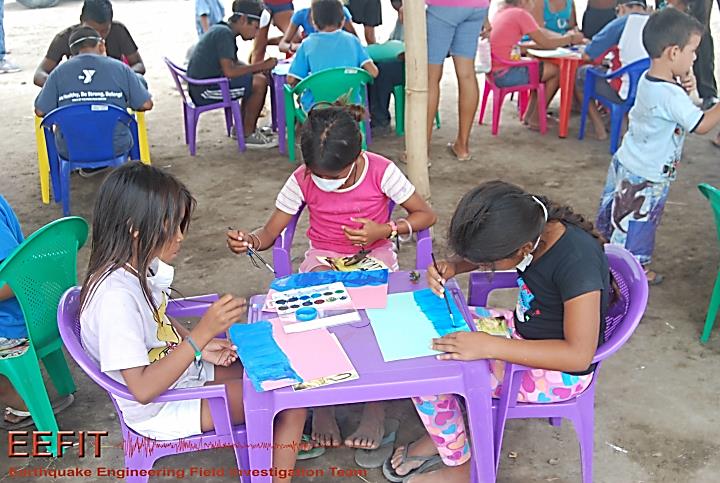 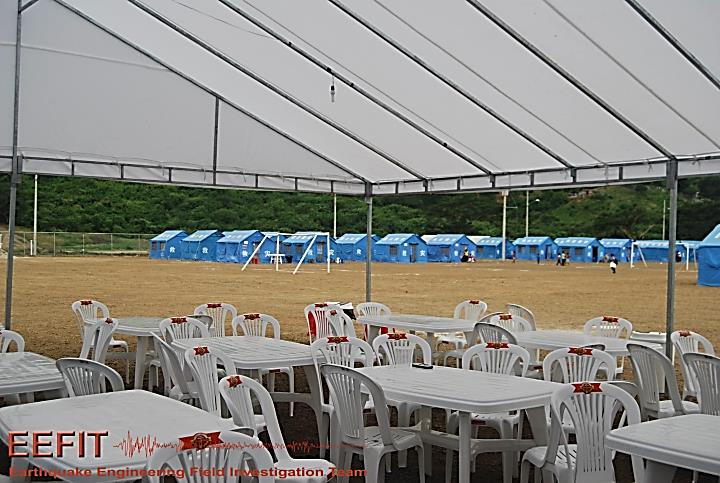 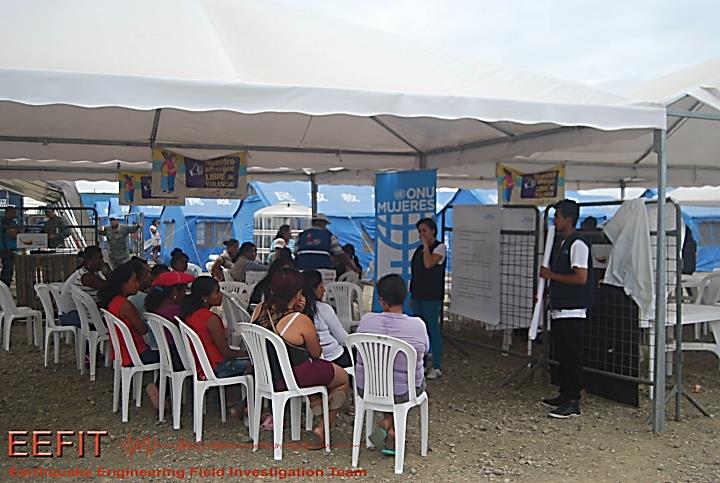 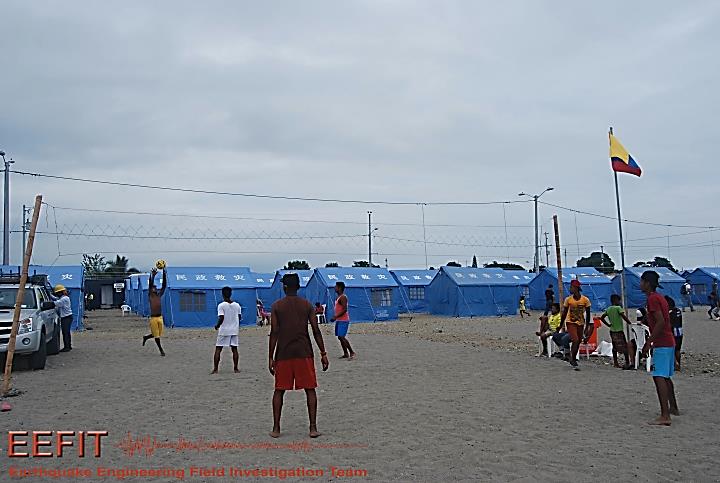 Questionnaire Design
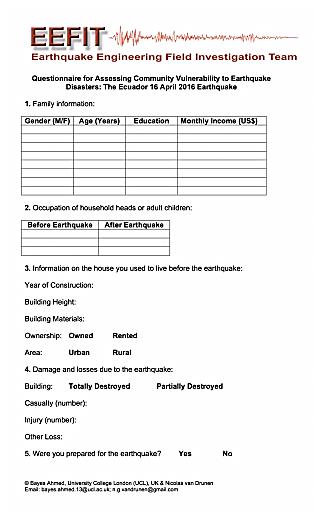 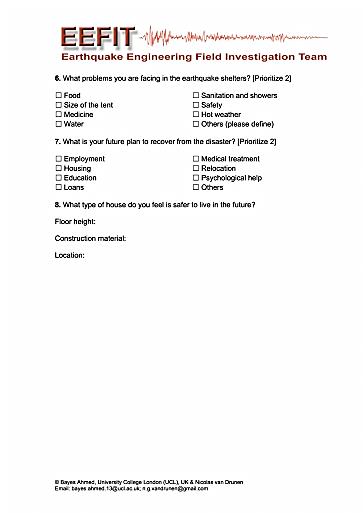 Questionnaire Surveying
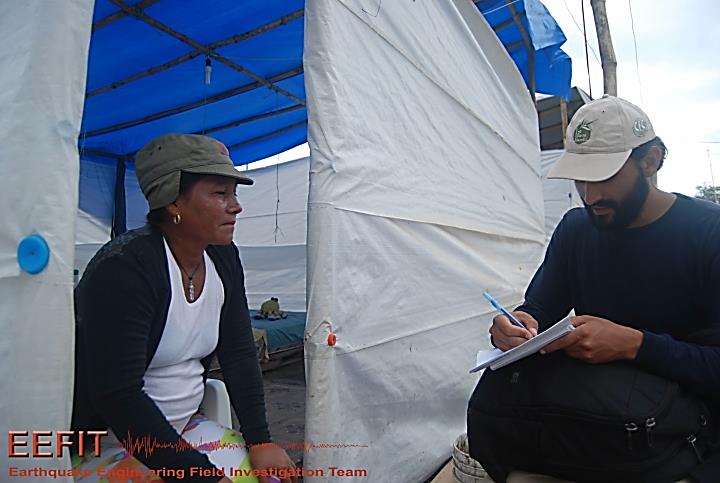 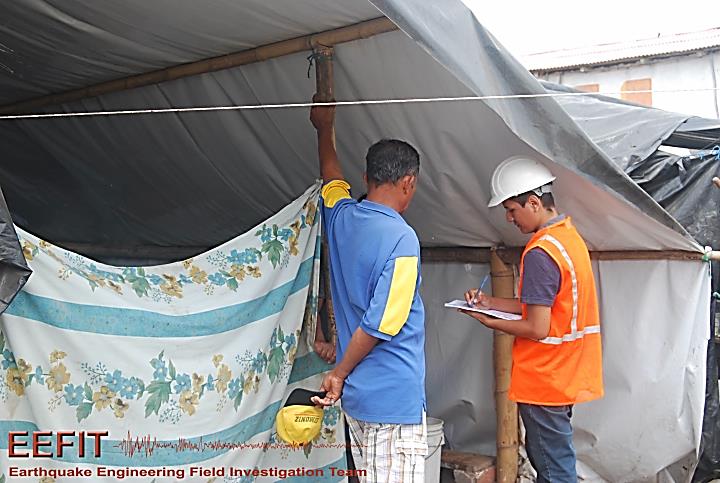 Age & Education
BY EDUCATION
BY AGE
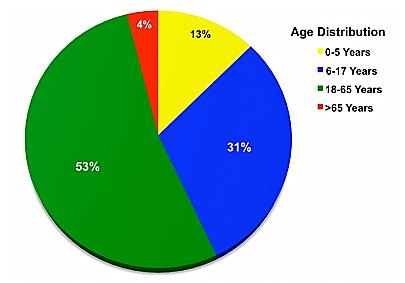 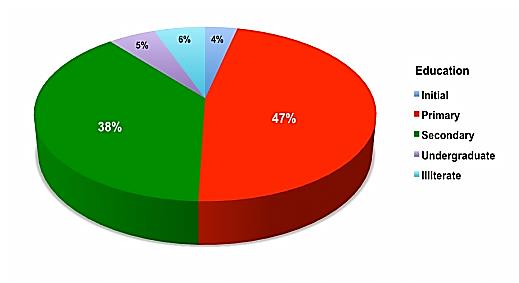 Income & Occupations
OCCUPATIONS
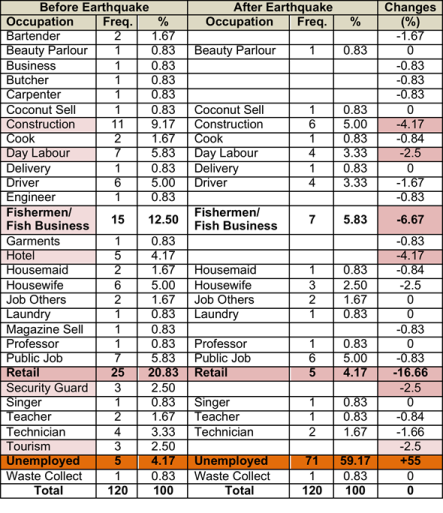 INCOME
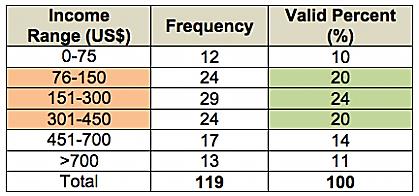 Property & Preparedness
PROPERTY OWNERSHIP
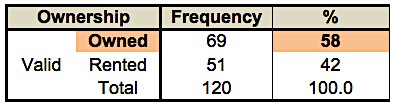 DISASTER PREPAREDNESS
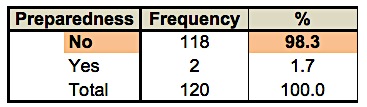 Dwellings
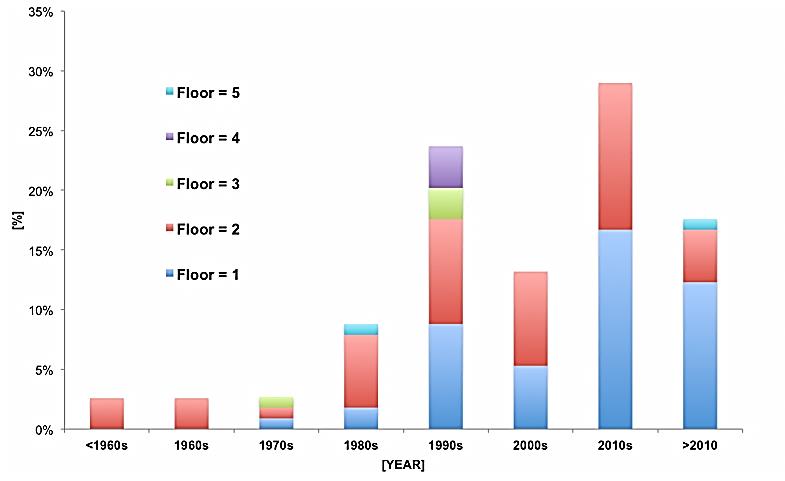 Construction Material
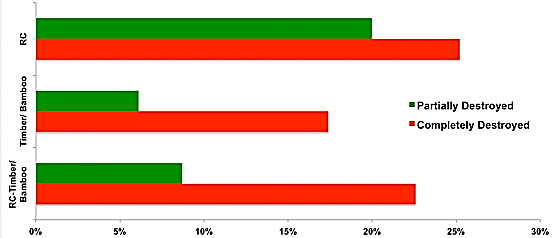 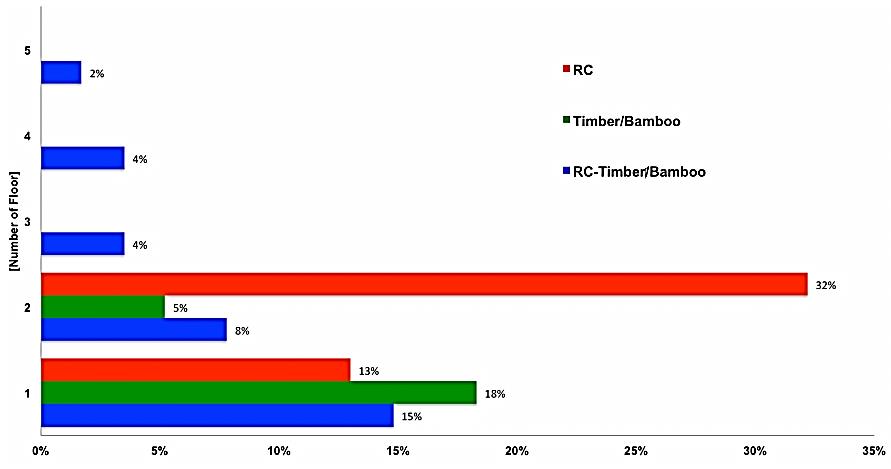 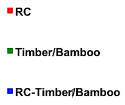 Recovery Plans
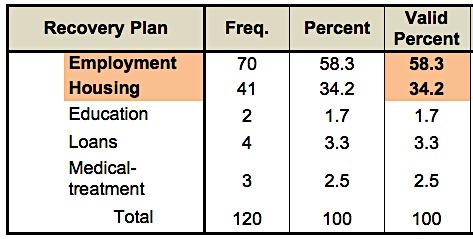 Reconstruction Strategy
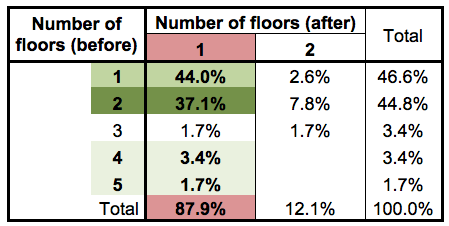 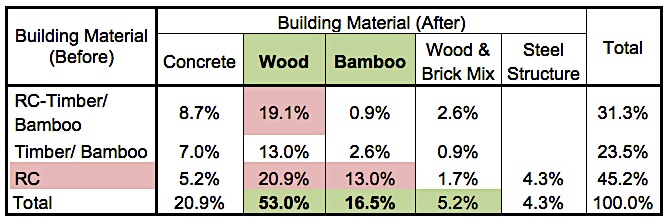 Reconstruction with Bamboo
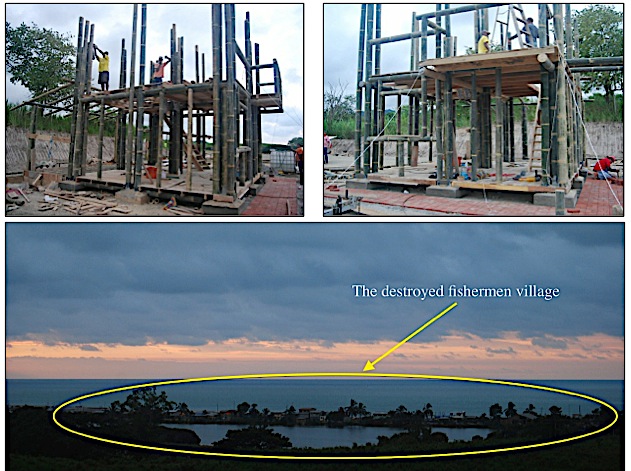 Chorrera, Pedernales
Thank You!


Bayes Ahmed
Email: bayes.ahmed@ucl.ac.uk